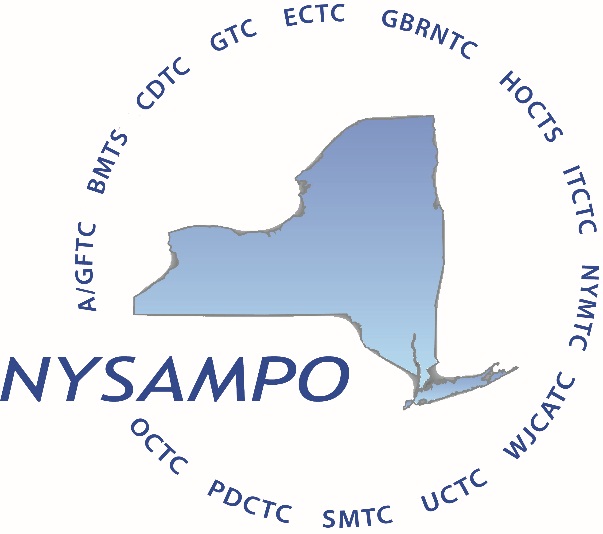 FAST Act Summary for HOCTS
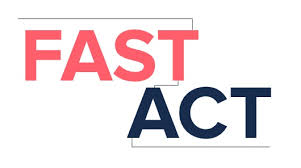 Developed from a summary prepared for the New York State Association of MPOs
1
Authorizing Federal Programs
Congress passes multi-year authorizations for the programs of the Federal Highway Administration (FHWA) and Federal Transit Administration (FTA)
ISTEA (1991)
TEA-21 (1998)
SAFETEA-LU (2005)
MAP-21 (2012)
FAST Act (2015)

Authorization establishes policy and sets maximum spending levels for each program
2
FAST ActFixing America’s Surface Transportation
Passed on December 4, 2015

Five year authorization extends through Federal fiscal year 2020 (Sept 30, 2020)

Total authorized spending $304.7 billion

Modest increases in most programs

Uses various funding mechanisms to avoid dealing directly with the annual shortfall in the Highway Trust Fund
3
FAST ActFixing America’s Surface Transportation
Funding may not exceed authorized levels, but may be less

Limits may also be established on how much of the funding may be obligated

Congress may pass a rescission after the fact, and take some of the appropriated funding back
4
Metropolitan Planning
MPO designation unchanged: base population 50,000; TMA designation 200,000

ISTEA began the policy of enumerating factors to be considered in the long range transportation plan; there have been small changes with each authorization.

FAST adds two new planning factors:
Improve the resiliency and reliability of the transportation system and reduce or mitigate stormwater impacts of surface transportation
Enhance travel and tourism
5
Policy and Program
MAP-21, passed in 2012, made a number of policy changes and program consolidations

Rules of MAP-21 that guide program delivery are still in effect under FAST Act, but many have not yet been finalized

Capital investments under the plan should include strategies to reduce vulnerability due to natural disasters
6
Policy and Program
Focus on freight and its support of the national economy

National Multimodal Freight Policy/
   National Multimodal Freight Network
Includes National Freight Network (highways); Class 1 railroads; major seaports; major air cargo hubs; inland waterways including St. Lawrence Seaway, Great Lakes
Critical Urban Freight Corridors: in metro areas >500,000 population, MPO designates; in remaining metro areas, state designates in consultation with the MPO
7
Policy and Program
Reinstates the competitive bus and bus facilities grant program at USDOT - $268M in 2016 growing to $344M in 2020

These remain in place under FAST
Performance based planning and programming
FTA programs consolidated

Surface Transportation Block Grant Program: renames STP, but with no eligibility changes

Transportation Alternatives Program (TAP) is no longer a named program; eligible purposes remain under a funding set-aside from STBGP
8
The Funding Picture - FHWA
9
The Funding Picture - FTA
10